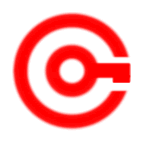 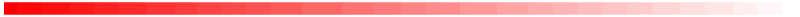 www.studymafia.org
Seminar 
On
Wi-Fi Technology
Submitted To:				              Submitted By:
www.studymafia.org                                                           www.studymafia.org
Content
Introduction
What is Wi Fi Technology
Elements
How a Wi Fi networks Works
Wi-Fi Network Topologies
Wi-Fi Configurations
Security
Advantages
Disadvantages
Limitation
Conclusion
Introduction
Wireless Technology is an alternative to Wired Technology, which is commonly used, for connecting devices in wireless mode.

Wi-Fi (Wireless Fidelity) is a generic term that refers to the IEEE 802.11 communications standard for Wireless Local Area Networks (WLANs).

Wi-Fi Network connect computers to each other, to the internet and to the wired network.
What is Wi-Fi Technology
Wi-Fi is the name of a popular wireless networking technology that uses radio waves to provide wireless high-speed Internet and network connections. 
A common misconception is that the term Wi-Fi is short for "wireless fidelity," however this is not the case. Wi-Fi is simply a trademarked phrase that means IEEE 802.11x.
Elements of a WI-FI Network
Access Point (AP) - The AP is a wireless LAN transceiver or “base station” that can connect one or many wireless devices simultaneously to the Internet. 

Wi-Fi cards - They accept the wireless signal and relay information. They can be internal and external.(e.g PCMCIA Card for Laptop and PCI Card for Desktop PC)

Safeguards - Firewalls and anti-virus software protect networks from uninvited users and keep information secure.
How a wi fi network works
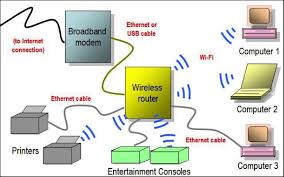 Wi-Fi Network Topologies
AP-based topology (Infrastructure Mode)

Peer-to-peer topology (Ad-hoc Mode)

Point-to-multipoint bridge topology
AP-based topology
The client communicate through Access Point. 
BSA-RF coverage provided by an AP.
ESA-It consists of 2 or more BSA.
ESA cell includes 10-15% overlap to allow roaming.
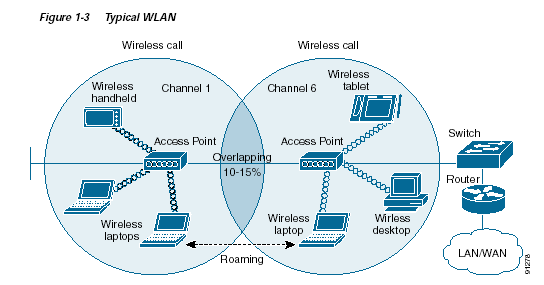 Peer-to-peer topology
AP is not required.
Client devices within a cell can communicate directly with each other.
It is useful for setting up of a wireless network quickly  and easily.
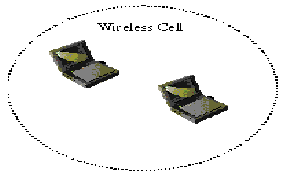 Point-to-multipoint bridge topology
This is used to connect a LAN in one building to a LANs in other buildings even if the buildings are miles apart.
These conditions receive a clear line of sight between buildings. 
The line-of-sight range varies based on the type of wireless bridge and antenna used as well as the environmental conditions.
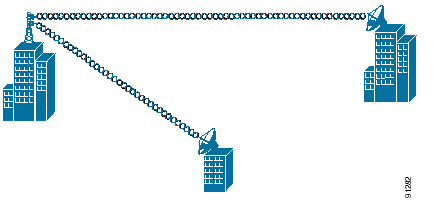 Wi-Fi Configurations
Wi-Fi Configurations
Wi-Fi Configurations
Security
Service Set Identifier (SSID)

Wired Equivalent Privacy (WEP)

802.1X Access Control

Wireless Protected Access (WPA)	

IEEE 802.11i
Advantages
Flexible
Responsive
Customized
Fast
Cost-Effective
Secure
Disadvantages
Spectrum assignments and operational limitations are not consistent worldwide. 
Power consumption is fairly high compared to some other low-bandwidth standards. 
Wi-Fi networks have limited range. 
Wi-Fi pollution, or an excessive number of access points in the area, especially on the same or neighboring channel, can prevent access and interfere with the use of other access points by others.
Limitations
It has a limited bandwidth of about 83.5 MHz.
Frequency spectrum used by IEEE 802.11b is shared by many other systems like microwave ovens, cordless phones etc.
    This frequency sharing causes interference problem.
Security techniques are not reliable yet.
Conclusion
Wi-Fi provides freedom: freedom to physically move around your home or business and still stay connected to the Internet or local network; freedom to grow and move an office or business without having to install new cables and wires; freedom to be connected while traveling and on the road.
References
www.studymafia.org
www.wikipedia.com
www.google.com
Thanks